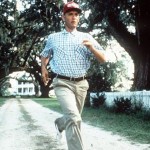 Energy
kinetic energy: energy of motion; KE = ½ mv2
-- all particles have KE
-- Thermal energy is due to the KE of particles.
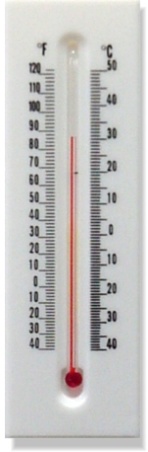 We measure the average KE of a
collection of particles as...
temperature.
potential energy: stored energy
Chemical potential energy
is due to electrostatic forces
between charged particles.
+
+
-- related to the specific
   arrangement of atoms in the substance
SI unit
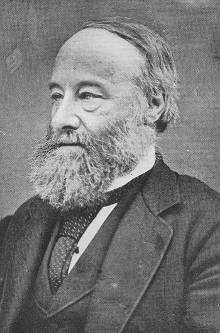 Units of energy are
	joules (J),
	kilojoules (kJ),
	calories (cal), or
	nutritional calories (Cal or kcal).
James
Prescott
Joule
(1818-1889)
-- conversions:
4184 J = 4.184 kJ = 1000 cal = 1 Cal = 1 kcal
system: the part of the universe we are studying
surroundings: everything else
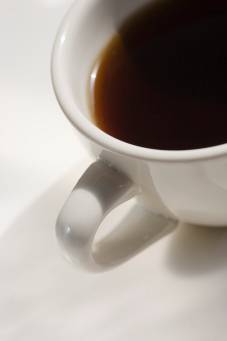 -- In chemistry, a
    closed system
    can exchange energy
    but not matter with
    its surroundings.
-- Usually, energy is transferred to...
…(1)
change an object’s state of motion
...or...	(2)
cause a temperature change
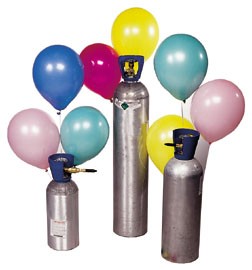 Work (w) is done when a force moves
	through a distance.
W = F d
Heat (q) is an amount of energy transferred from
         a hotter object to a colder one.
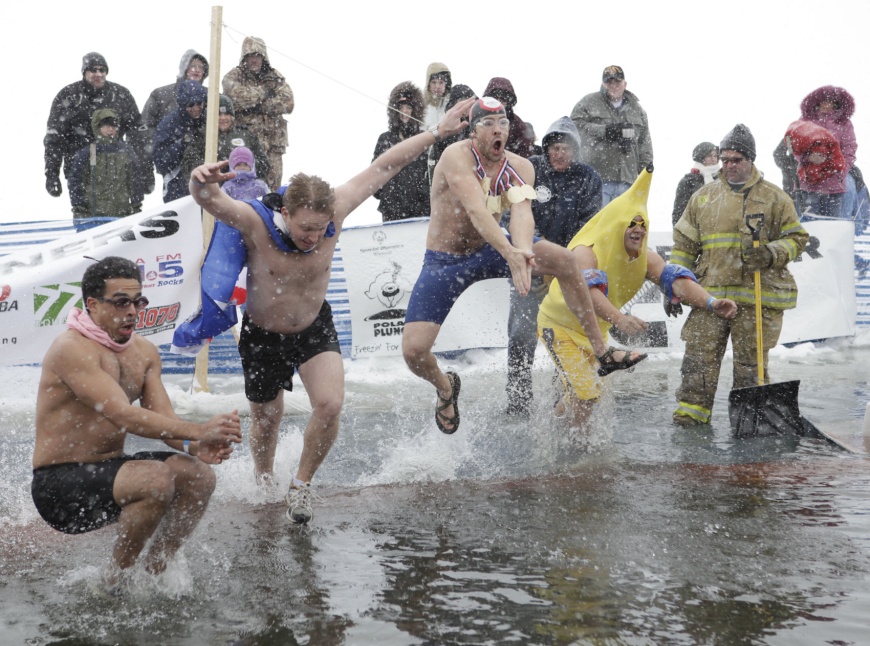 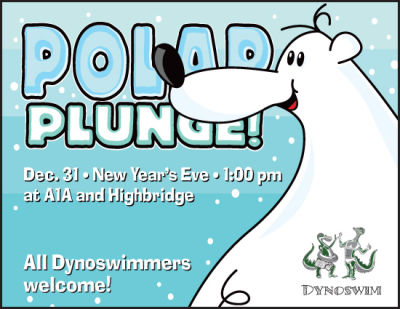 ?
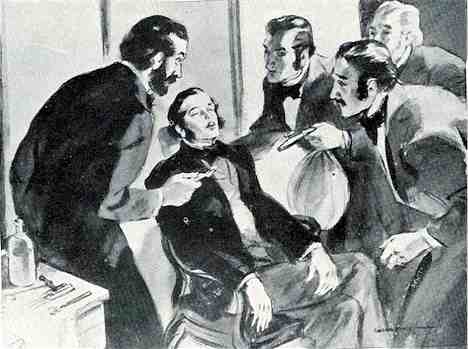 Find the kinetic energy of a
single dinitrogen monoxide
molecule moving at 650 m/s.
N2O
(laughing gas)
KE = ½ mv2
m = 44 amu
= 7.31 x 10–26 kg
KE = ½ (7.31 x 10–26 kg) (650 m/s)2
=  1.5 x 10–20
J
Law of Conservation
of Energy
First Law of
Thermodynamics
=
-- Energy morphs between its various forms, 
    but the total amount remains the same.
(pretty much)
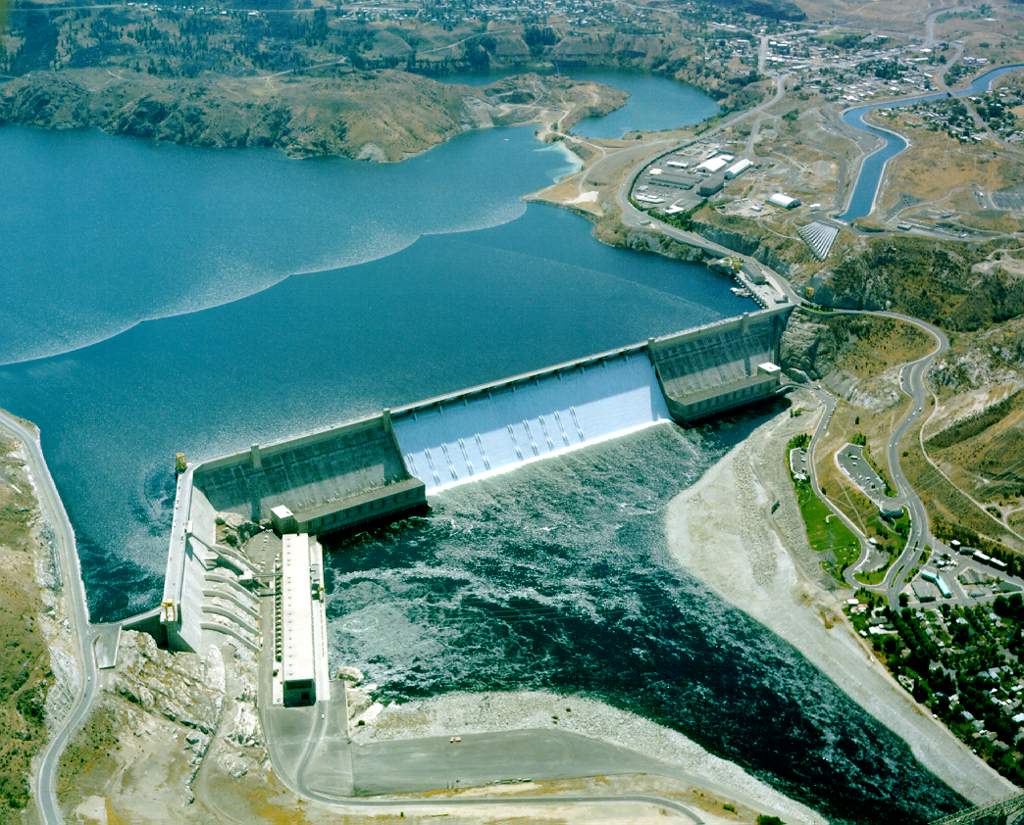 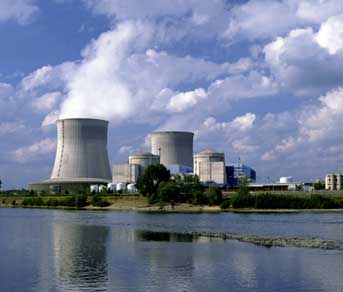 internal energy (E) of a system: the sum of all the
	KE and PE of the components of a system
(this is impossible for us to know)
-- The change in the internal energy
   of a system would be found by:
DE = Efinal – Einitial
And for chemistry, this equation would become:
DE = Eproducts – Ereactants
DE is + if Efinal	Einitial (i.e., system...	 	       )
gains energy
>
  ENDOTHERMIC
DE is – if Efinal	Einitial (i.e., system...	 	      )
loses energy
<
  EXOTHERMIC
But we ARE able to find DE by measuring two
types of “energy” quantities:
DE = q + w
q = heat:
+/– q = system absorbs/releases heat
+/– w = work done on/by system
w = work:
** KEY: Sign conventions
    are based on the
    system’s point of view.
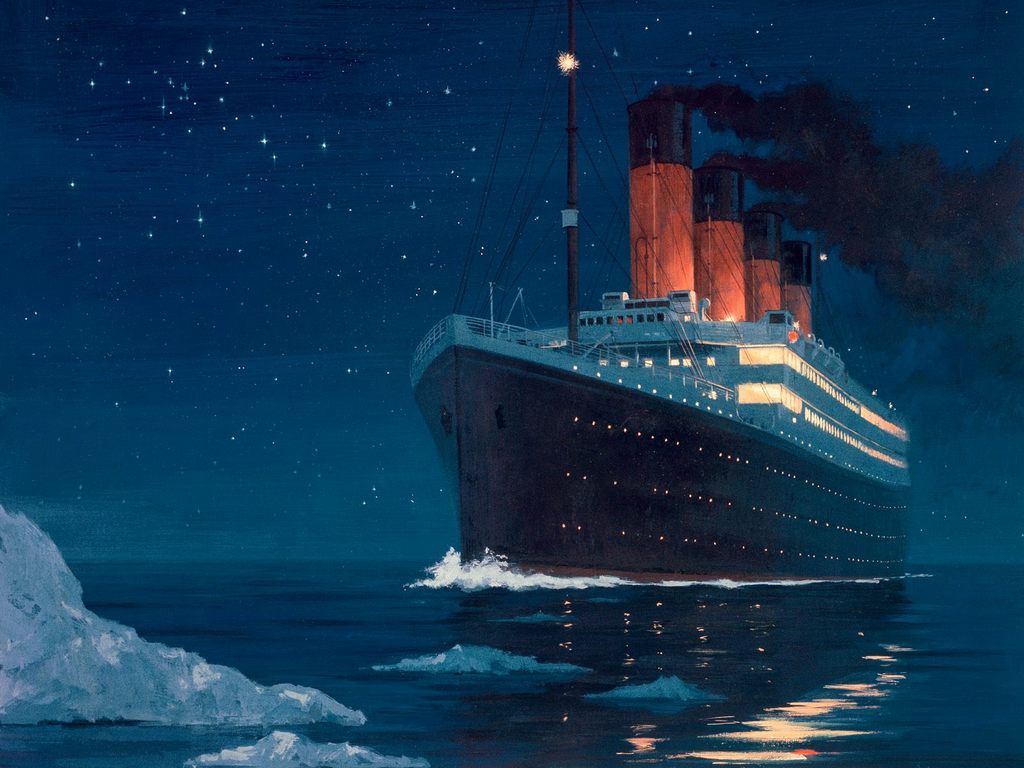 The Titanic was propelled by massive steam
engines. The internal energy of the water
molecules of the steam changed from instant
to instant, depending on how much heat they
were absorbing and how much work they
were doing during a given time interval.
absorbed
In endothermic processes, heat is _________ by
the system.
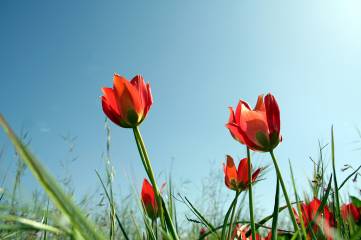 e.g.,
melting
boiling
sublimation
released
In exothermic processes, heat is ________ by
the system.
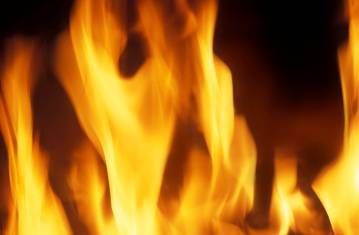 e.g.,
freezing
condensation
deposition
To go further, we must introduce
the concept of enthalpy (H).
-- Enthalpy (H) is defined as...	H = E + PV
where	E = system’s internal energy
P = pressure of the system
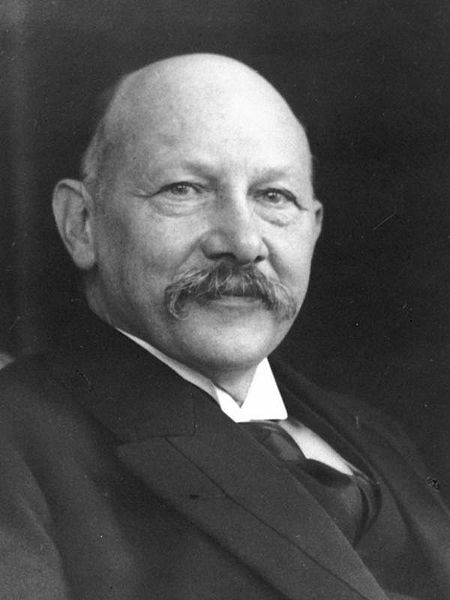 V = volume of the system
The Dutch physicist and Nobel laureate H.K. Onnes coined the term enthalpy, basing it on the Greek term enthalpein, which means “to warm.”
Heike Kamerlingh Onnes
1853–1926
-- There is much that could be said about
    enthalpy, but what you need to know is:
If a process occurs at constant pressure,
the change in enthalpy of the system
equals the heat lost or gained by the system.
i.e.,		DH = Hfinal – Hinitial = qP
P indicates constant pressure conditions.
When DH is +, the system...
has gained heat.
(ENDO)
When DH is –, the system...
has lost heat.
(EXO)
Enthalpy is an extensive property, meaning that…
the amount of material affects its value.
enthalpy
of reaction:
DHrxn = Hproducts – Hreactants
(also called “heat of reaction”)
For exothermic rxns, the heat content of the
reactants is  larger  than that of the products.
2 H2(g)  +  O2(g)    2 H2O(g)	DH = –483.6 kJ
What is the enthalpy change when
178 g of H2O are produced?
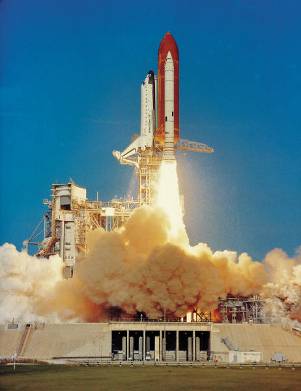 178 g H2O
DH = –2390 kJ
The space shuttle was powered
by the reaction above.
DH for a reaction and its reverse
are the opposites of each other.
Enthalpy/energy
is a reactant.
2 H2(g)  +  O2(g)		2 H2O(g)	(DH = –483.6 kJ)
2 H2O(g)           2 H2(g)  +  O2(g)	(DH = +483.6 kJ)
Enthalpy change depends on the
states of reactants and products.
2 H2(g)  +  O2(g)		2 H2O(g)	(DH = –483.6 kJ)
2 H2(g)  +  O2(g)		2 H2O(l)	(DH = –571.6 kJ)
Calorimetry: the measurement of heat flow
-- device used is called a...
calorimeter
heat capacity of an object: amount of heat needed to
		    raise object’s temp. 1 K = 1oC
molar heat capacity: amt. of heat needed to raise
			     temp. of 1 mol of a substance 1 K
specific heat (capacity): amt. of heat needed to raise
				temp. of 1 g of a substance 1 K
i.e.,

  molar heat capacity = molar mass X specific heat
We calculate the heat a substance loses or gains using:
q  =  +/– m cX
q  =  m cP DT
AND
(for within a given
state of matter)
(for between two
states of matter)
where   q = heat
m = amount of substance
cP = substance’s heat capacity
DT = temperature change
cX = heat of fusion (s/l)
       or heat of vaporization (l/g)
Typical Heating Curve
g
  heat removed (–q)
l/g
l
Temp.
s/l
heat added (+q) 
s
HEAT
cf = 333 J/g
cv = 40.61 kJ/mol
g
cP,l = 4.18 J/g-K
l/g
cP,s = 2.077 J/g-K
Temp.
l
s/l
cP,g = 36.76 J/mol-K
s
HEAT
What is the enthalpy change when 679 g of water at
27.4oC are converted into water vapor at 121.2oC?
q  =  m cP DT
Heat liquid…
= 679 g (4.18 J/g-K) (100 – 27.4)
= 206 kJ
= 1532 kJ
q  = +m cX
= +37.72 mol (40.61 kJ/mol)
Boil liquid…
q  =  m cP DT
Heat gas…
= 37.72 mol (36.76 J/mol-K) (121.2–100)
= 29.4 kJ
DH =    1767 kJ
+
the specific heat
of water
With a coffee-cup calorimeter, a reaction is
carried out under constant pressure conditions.
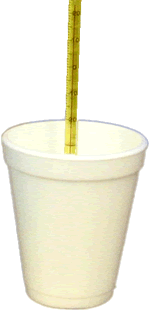 -- Why is the pressure constant?
calorimeter isn’t sealed,
atmospheric pressure is constant
-- If we assume that no heat is exchanged
    between the system and the surroundings, then
    the solution must absorb any heat given off by
    the reaction.
i.e.,    qabsorbed = –qreleased
-- For dilute aqueous solutions, it 
   is a safe assumption that cP =
4.18 J/g-K
When 50.0 mL of 0.100 M AgNO3 and 50.0 mL of
0.100 M HCl are mixed in a coffee-cup calorimeter,
the mixture’s temperature increases from 22.30oC to
23.11oC. Calculate the enthalpy change for the
reaction, per mole of AgNO3.
Assume:
AgNO3  +  HCl  
AgCl  +  HNO3
-- mixture cP = cP of H2O
-- mixture mass = 100 g
0.05 L,
0.1 M
0.05 L,
0.1 M
kJ
338.58 J
0.005 mol
0.005 mol
DH =
67.7
mol AgNO3
0.005 mol AgNO3
q  =  m cP DT
–
=  100 (4.18) (23.11–22.30)
=  338.58 J
(for 0.005 mol AgNO3)
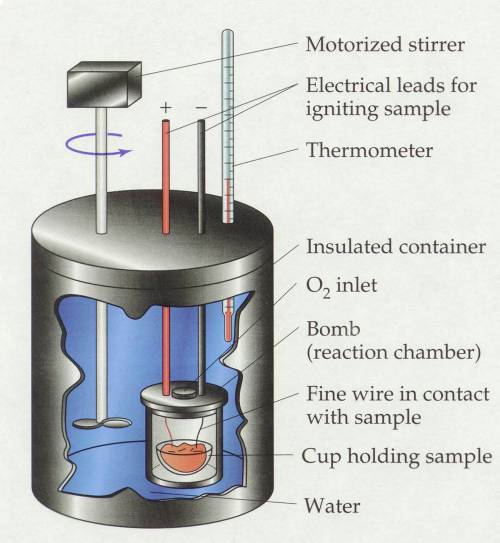 unit is J/K
(or the equivalent)
bomb calorimeter
Combustion reactions are studied using constant-
volume calorimetry.
This technique requires
a bomb calorimeter.
-- The heat capacity of
   the bomb calorimeter
   (Ccal) must be known.
-- Again, we assume that no energy escapes into the
   surroundings, so that the heat absorbed by the bomb
   calorimeter equals the heat given off by the reaction.
Solve bomb calorimeter problems by
unit cancellation.
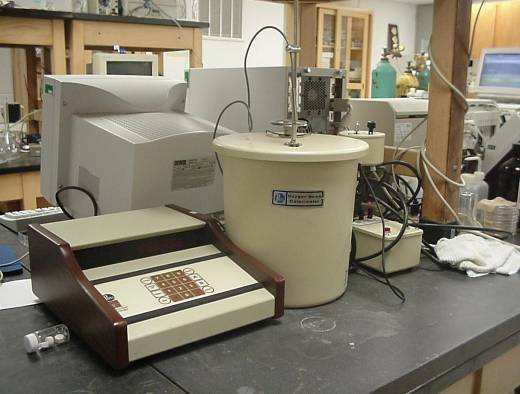 another bomb
calorimeter
A 0.343-g sample of propane, C3H8, is burned in a
bomb calorimeter with a heat capacity of 3.75 kJ/oC.
The temperature of the material in the calorimeter
increases from 23.22oC to 27.83oC. Calculate the
molar heat of combustion of propane.
kJ
3.75
(27.83oC–23.22oC)
oC
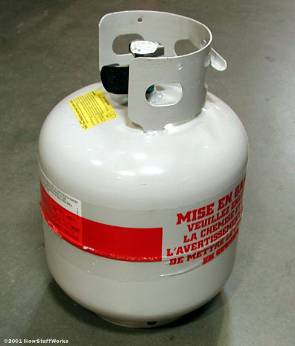 17.29 kJ
0.343 g
–2220 kJ/mol
Hess’s Law
The DHrxns have been calculated and tabulated for
many basic reactions. Hess’s law allows us to put
these simple reactions together like puzzle pieces
such that they add up to a more complicated
reaction that we are interested in. By adding or
subtracting the DHrxns as appropriate, we can
determine the DHrxn of the more complicated reaction.
The area of a composite shape
can be found by adding/subtracting
the areas of simpler shapes.
need to cancel…
Calculate the heat of reaction for the combustion of
sulfur to form sulfur dioxide.
2 SO2(g)  +  O2(g)	2 SO3(g)	(DH = –198.2 kJ)
S8(s)  +  12 O2(g)		8 SO3(g)	(DH = –3161.6 kJ)
S8(s)  +  8 O2(g)	       8 SO2(g)
(TARGET)
S8(s)  +  12 O2(g)		8 SO3(g)     (DH = –3161.6 kJ)
8 SO3(g)         8 SO2(g)   +   4 O2(g)    (DH = +792.8 kJ)
S8(s)
+
8 O2(g)
8 SO2(g)
DH = –2368.8 kJ
2 SO2(g)  +  O2(g)	2 SO3(g)    (DH = –198.2 kJ)
2 SO3(g)          2 SO2(g)  +   O2(g)     (DH = +198.2 kJ)
C5H12  +  8 O2	    5 CO2  +  6 H2O   (DH = –3535.6 kJ)
5 CO2  +  6 H2O  	       C5H12  +  8 O2   (DH = +3535.6 kJ)
Calculate DH for the reaction…
5 C  +  6 H2	C5H12
given the following:
C5H12  +  8 O2	    5 CO2  +  6 H2O  (DH = –3535.6 kJ)
C  +  O2	    CO2    		     (DH = –393.5 kJ)
H2  +  ½ O2	         H2O    			(DH = –285.8 kJ)
5 C   +  5 O2         5 CO2      (DH = –1967.5 kJ)
C  +     O2	         CO2      (DH = –393.5 kJ)
6 H2  +   3 O2	   6 H2O      (DH = –1714.8 kJ)
H2  +  ½ O2	            H2O      (DH = –285.8 kJ)
DH = –146.7 kJ
5 C
+  6 H2
C5H12
C5H12  +  8 O2	    5 CO2  +  6 H2O  +  3535.6 kJ
5 CO2  +  6 H2O  +  3535.6 kJ	C5H12  +  8 O2
Calculate DH for the reaction…
5 C  +  6 H2	C5H12
given the following:
C5H12  +  8 O2	    5 CO2  +  6 H2O  (DH = –3535.6 kJ)
C  +  O2	    CO2    		     (DH = –393.5 kJ)
H2  +  ½ O2	         H2O    			(DH = –285.8 kJ)
C  +     O2	         CO2   +    393.5 kJ
5 C   +  5 O2         5 CO2   +  1967.5 kJ
6 H2  +   3 O2	   6 H2O    +   1714.8 kJ
H2  +  ½ O2	            H2O    +     285.8 kJ
5 C
+  6 H2
C5H12
+  146.7 kJ
DH = –146.7 kJ
enthalpy of formation (DHf): the enthalpy change
	associated with the formation of a compound
	from its constituent elements
-- also called… heat of formation
When finding the standard enthalpy of formation (DHfo),
all substances must be in their standard states. The
“standard state” of a substance has arbitrarily been
chosen to be the state of the substance at 25oC
(298 K). If more than one form
of the element exists at 298 K,
then the standard state is the
most stable form,
	e.g., O2 rather than O3.
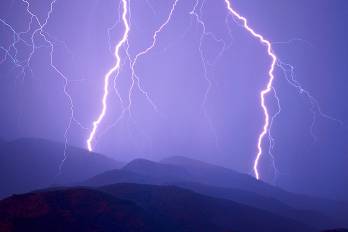 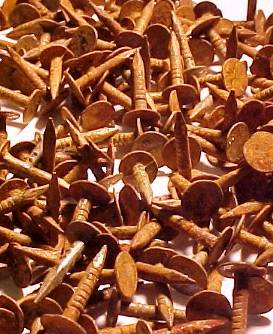 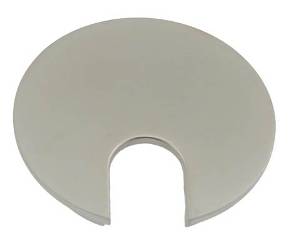 DHfo for Ni(s) = 0,     but is = 0 for Fe2O3.
-- By definition, DHfo for the most stable form of
   any element in its standard state is zero.
DHfo for O2(g) or Al(s) or S8(s), etc. is ZERO
e.g.,
-- DHf values are for 1 mol of substance,
   so the units are typically kJ/mol.
-- Many DHf values have
   been tabulated.
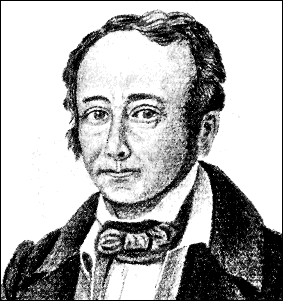 Germain Henri Hess
(1802 – 1850)
standard enthalpy of a reaction (DHorxn):
DHorxn is the change in enthalpy
of a reaction when all substances
are in their standard states
(i.e., at 25oC).
-- Using Hess’s law, we can
   easily calculate DHorxn from
   the DHfo of all R and P.
-- equation:	

    DHorxn = Sn DHfo(products) – Sm DHfo(reactants)
where n and m are the coefficients
in the balanced equation
for 2 mol
(i.e., 64 g)
of CH3OH
(Look these up.
    See App. C, 
      p. 1112+.)
Approximate the enthalpy change for the
combustion of 246 g of liquid methanol.
2
CH3OH(l)
+
3
O2(g)
2
CO2(g)
+
4
H2O(g)
–238.6 kJ/mol
0 kJ/mol
–393.5 kJ/mol
–241.8 kJ/mol
X 2
X 2
X 4
–477.2 kJ
–1754.2 kJ
DHorxn =
–1754.2 kJ – (–477.2 kJ)
= –1277 kJ
So…
X = DH = –4910 kJ